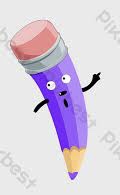 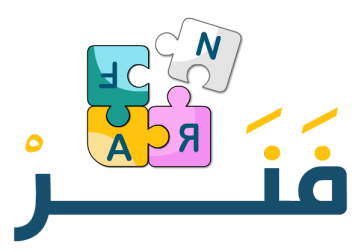 تعميق مهارة 
لغتي الجميلة رسمًا
الهمزة المتوسطة على ألف
إعداد المعلمة أ. نوال العجمي
رئيسة القسم أ. دانة الهاجري
الموجهة الفنية أ. عالية الصالحي
مصنع الحلويات
مصنع الحلويات
البداية
اختاري نوع من هذه  الحلويات
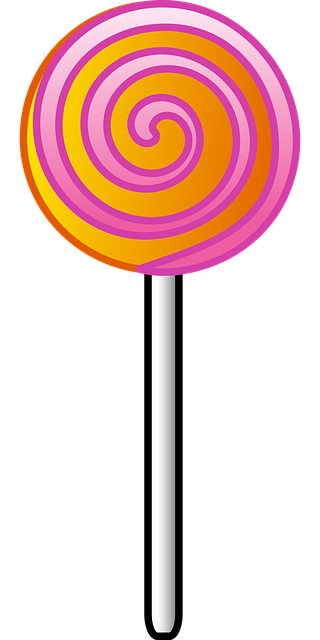 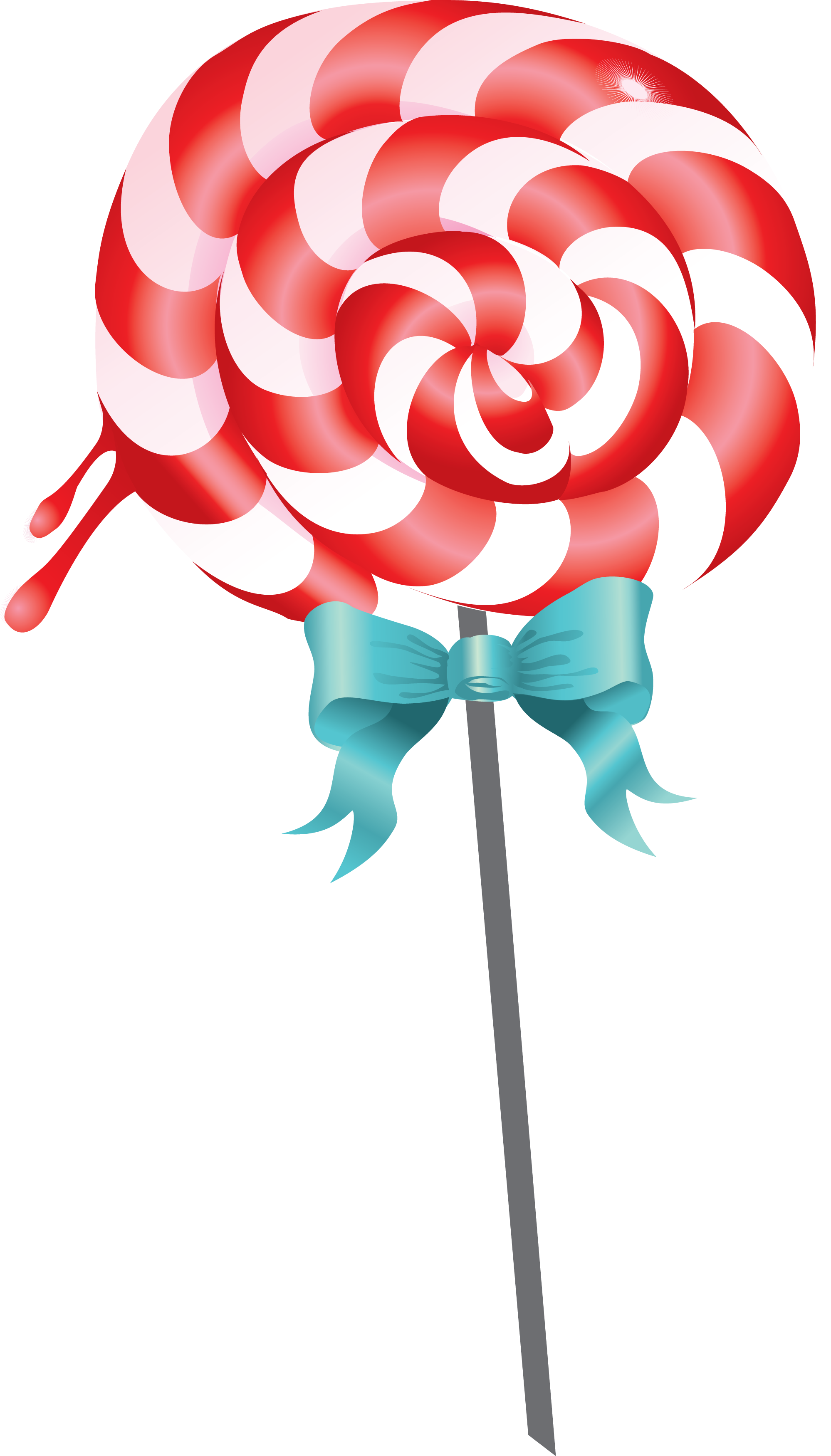 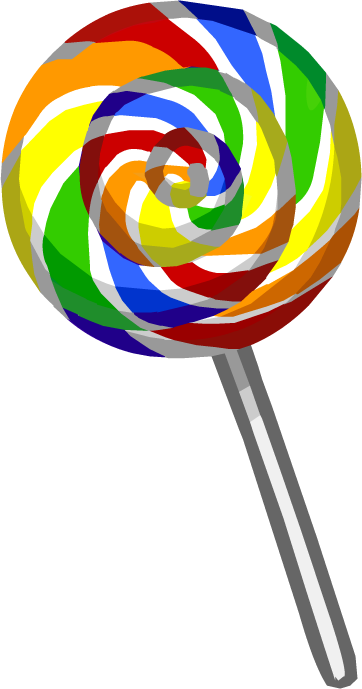 ضعي في الفراغ كلمة تتضمن همزة متوسطة على ألف :
رأى
١) ………………………سعيد طائرًا يطعم صغاره .
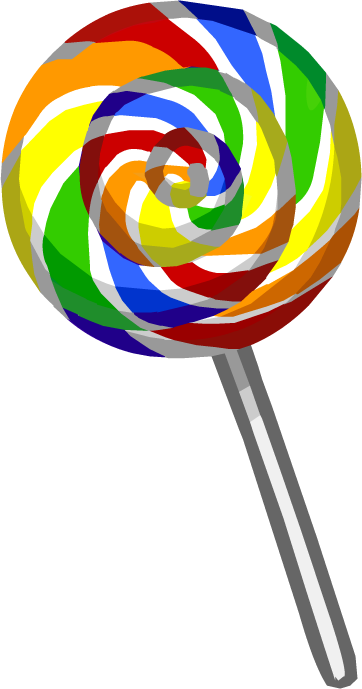 البداية
هاتي كلمة تتضمن همزة متوسطة على ألف :
مسألة
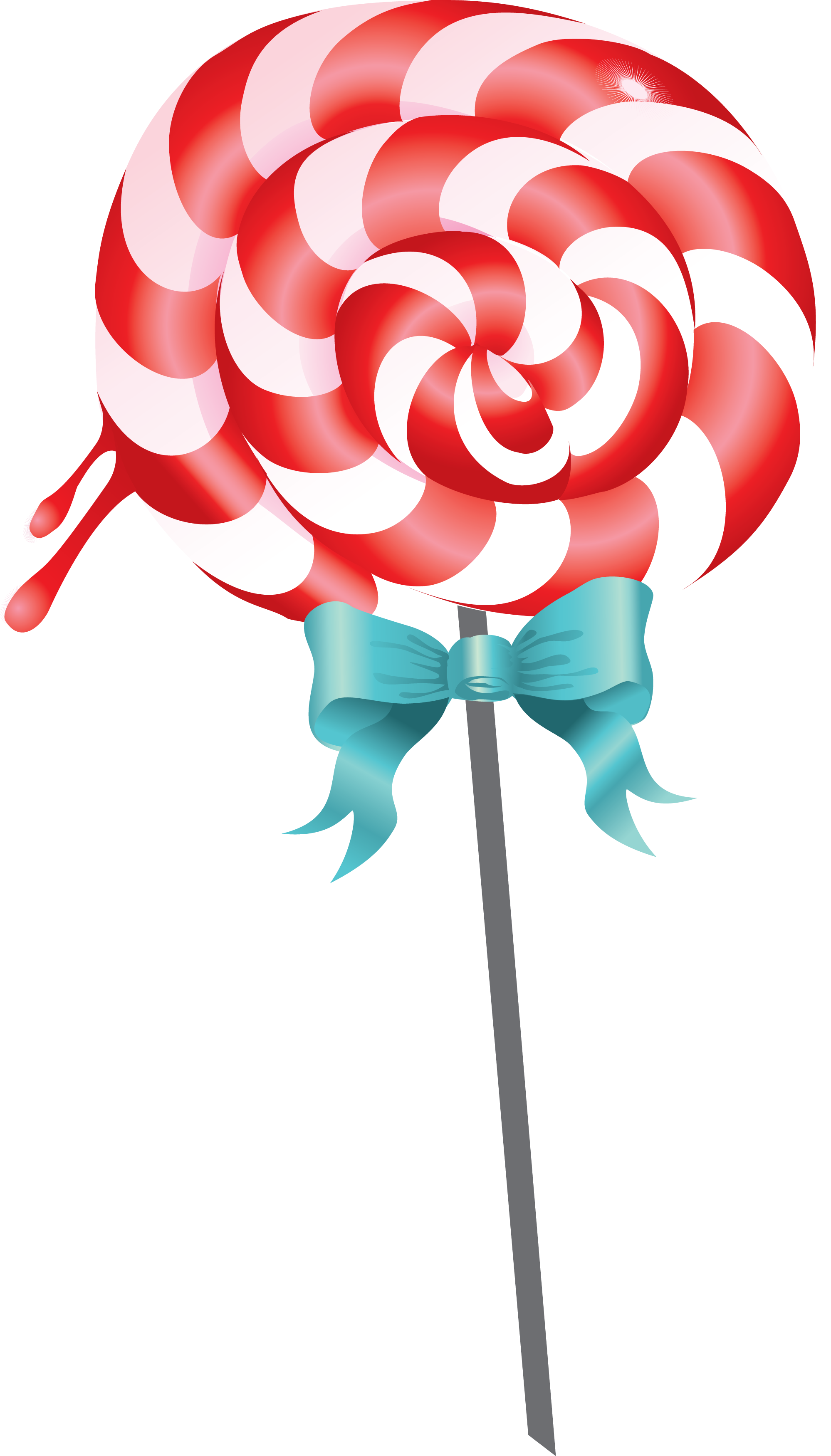 متألق
البداية
ما هي أقوى الحركات :
الكسرة
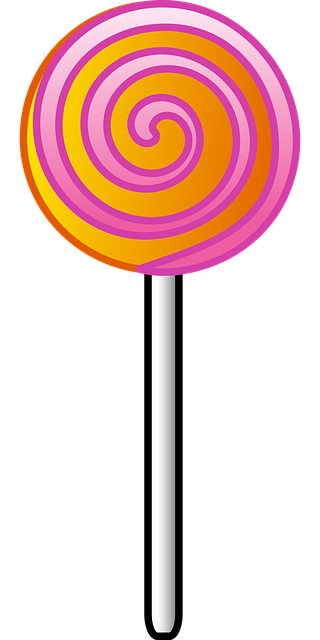 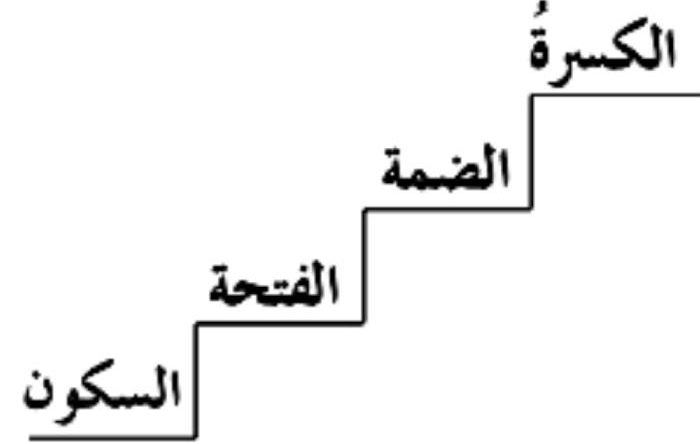 البداية